Création d’un journal et d’un webjournal
Contexte scolaire :

École communale d’Oreye
6e primaire
Nombre d’élèves : 23
objectif

Concevoir et réaliser un journal papier ainsi qu’une plateforme internet qui accueillera la version en ligne du journal.
ÉTAPES DU PROJET (VERSION PAPIER)
Préparation

- Structure et éléments constitutifs d’un journal.
- Structure et éléments constitutifs d’un article.
- L’écriture journalistique : les 5 questions.
- Le métier de journaliste (rencontre avec un professionnel).
ÉTAPES DU PROJET (VERSION PAPIER)
Réalisation

- Choix des différentes rubriques.
- Planification et répartition des tâches.
- Réalisation de photos / rédaction des articles.
- Choix des photos / rédaction des légendes.
ÉTAPES DU PROJET (VERSION PAPIER)
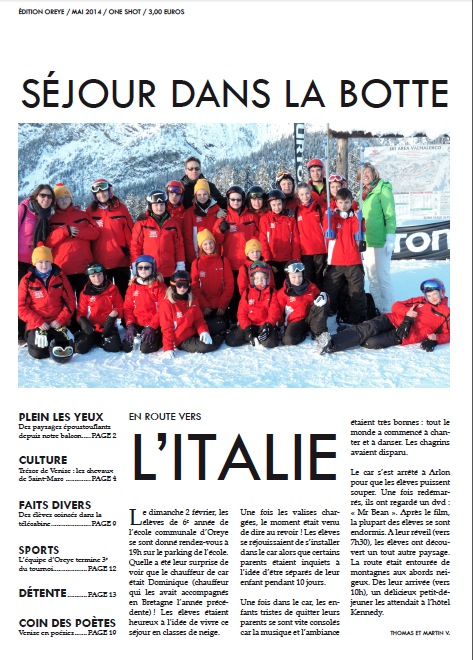 PRODUCTION ET DIFFUSION

- Mise en page externe 
- Impression externe.
- Vente du journal.
ÉTAPES DU PROJET (VERSION EN LIGNE)
UTILISATION D’IPAD
Comparaison d’un journal papier 
et de sa version en ligne.
ÉTAPES DU PROJET (VERSION EN LIGNE)
UTILISATION D’IPAD
L’interview (filmée)
	- Analyse et exercices pratiques de réalisation 
	- Préparation de questions d’interviews pour le 	journal
	- Tournage des interviews
ÉTAPES DU PROJET (VERSION EN LIGNE)
UTILISATION D’IPAD
La question du montage 
	- Analyse et exercices pratiques.
	- Initiation à Imovie.
	- Dérushage et montage des interviews réalisées 	par les élèves.
ÉTAPES DU PROJET (VERSION EN LIGNE)
UTILISATION D’IPAD
La réalisation de la plateforme en ligne
	- Analyse du webdesign
	- Initiation pratique au logiciel Weebly
	- Choix du « design » et construction de la 	« Home Page »
	- Rapatriement et publication des articles, photos 	et interviews filmées
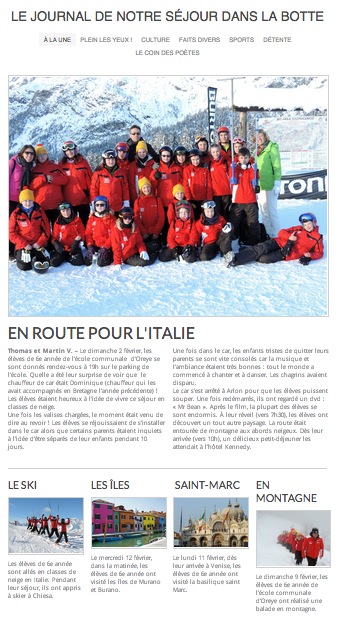 http://lejournaldenotrevoyage.weebly.com/